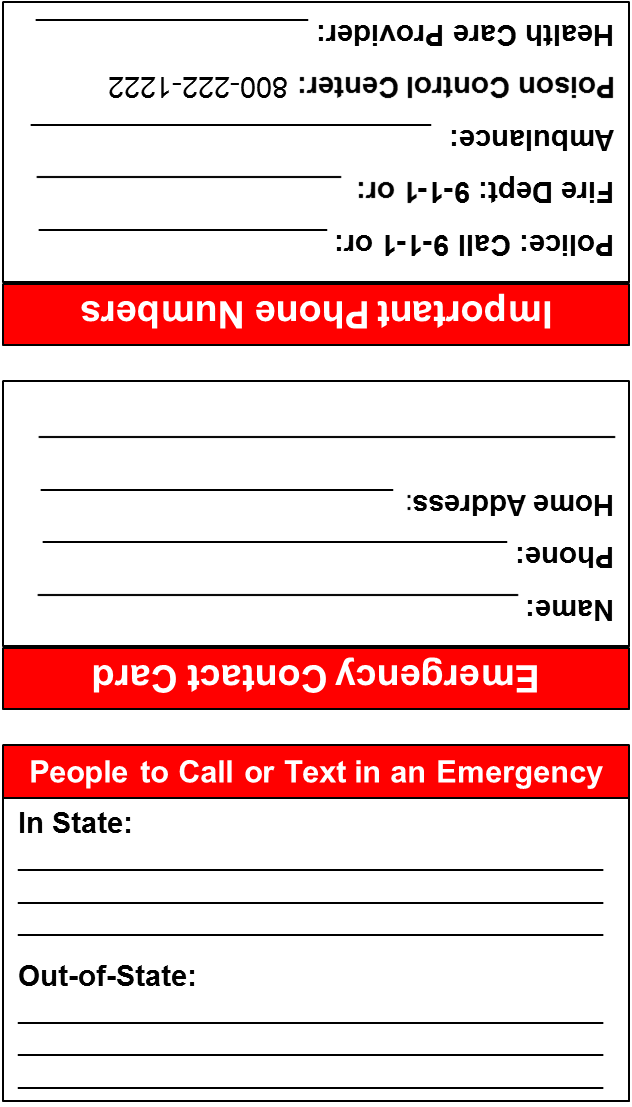 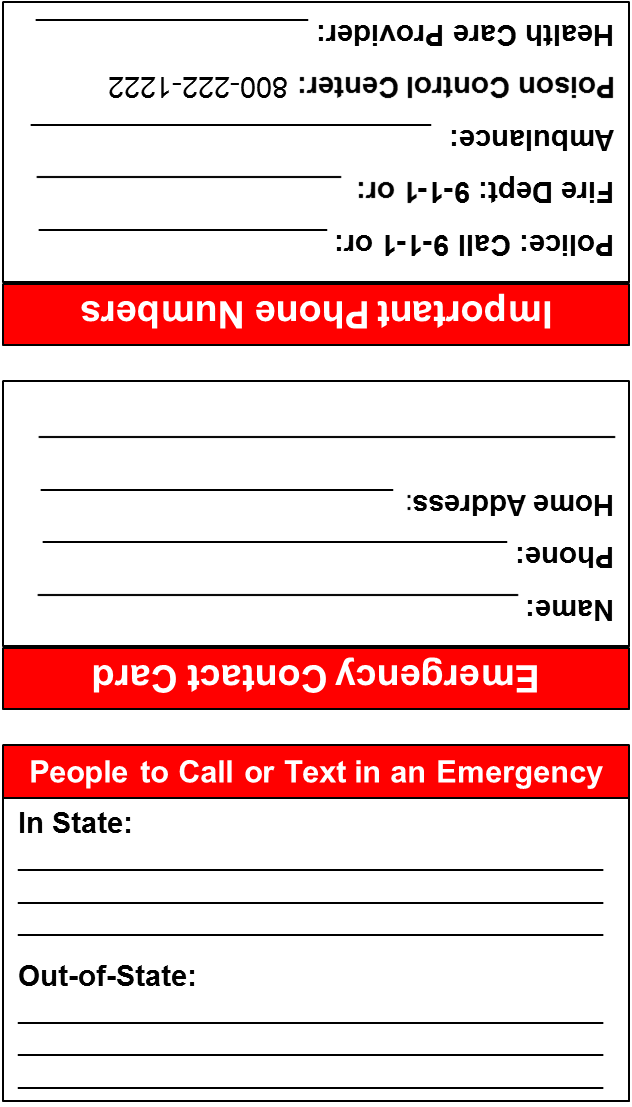 Police: Call 9-1-1 or: __________________
Fire Dept: 9-1-1 or:  ___________________
Ambulance:  _________________________
Poison Control Center: 800-222-1222
Health Care Provider: _________________
Important Phone Numbers
Name: ______________________________
Phone: _____________________________
Home Address: ______________________
____________________________________
Emergency Contact Card
People to Call or Text in an Emergency
In State:
_____________________________________________________________________________________________________________________

Out-of-State:
_____________________________________________________________________________________________________________________
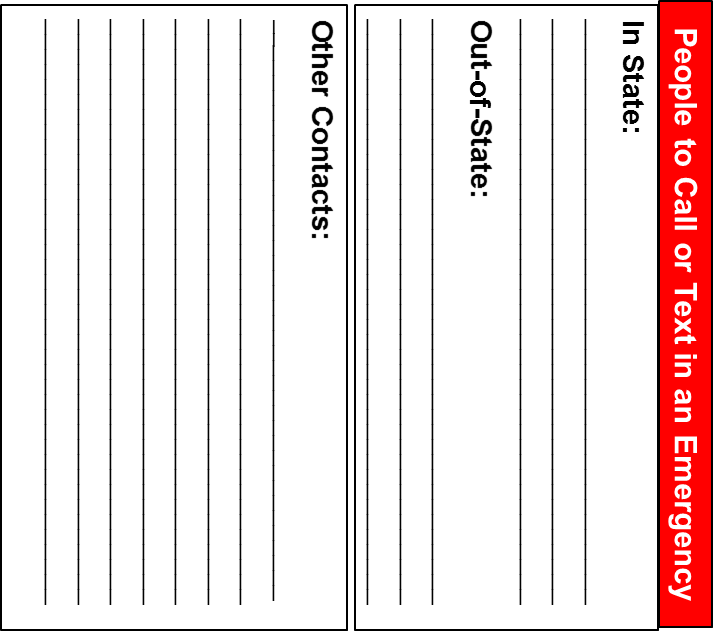 Police: Call 9-1-1 or: __________________
Fire Dept: 9-1-1 or:  ___________________
Ambulance:  _________________________
Poison Control Center: 800-222-1222
Health Care Provider: _________________
Name: ______________________________
Phone: _____________________________
Home Address: ______________________
____________________________________
Emergency Contact Card
Important Phone Numbers
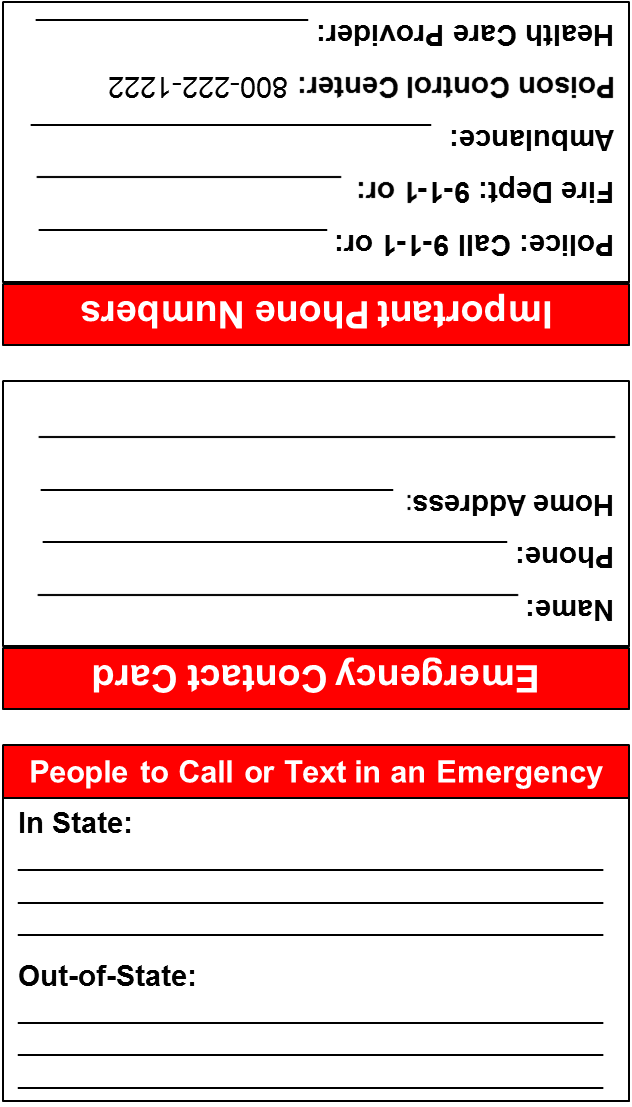 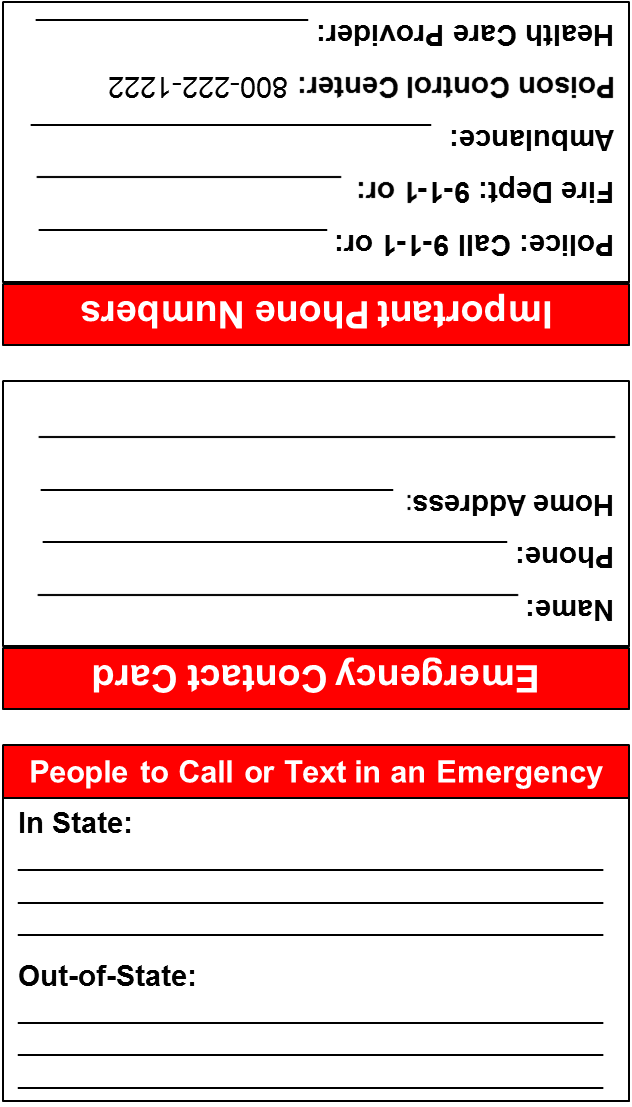 Police: Call 9-1-1 or: __________________
Fire Dept: 9-1-1 or:  ___________________
Ambulance:  _________________________
Poison Control Center: 800-222-1222
Health Care Provider: _________________
Important Phone Numbers
Name: ______________________________
Phone: _____________________________
Home Address: ______________________
____________________________________
Emergency Contact Card
People to Call or Text in an Emergency
In State:
_____________________________________________________________________________________________________________________

Out-of-State:
_____________________________________________________________________________________________________________________
SPANISH